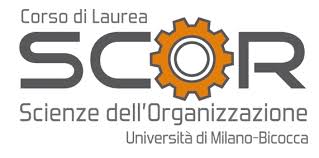 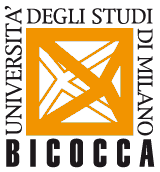 Come fare la bibliografia della relazione finale 
2. Consigli per citare correttamente le fonti bibliografiche nel testo
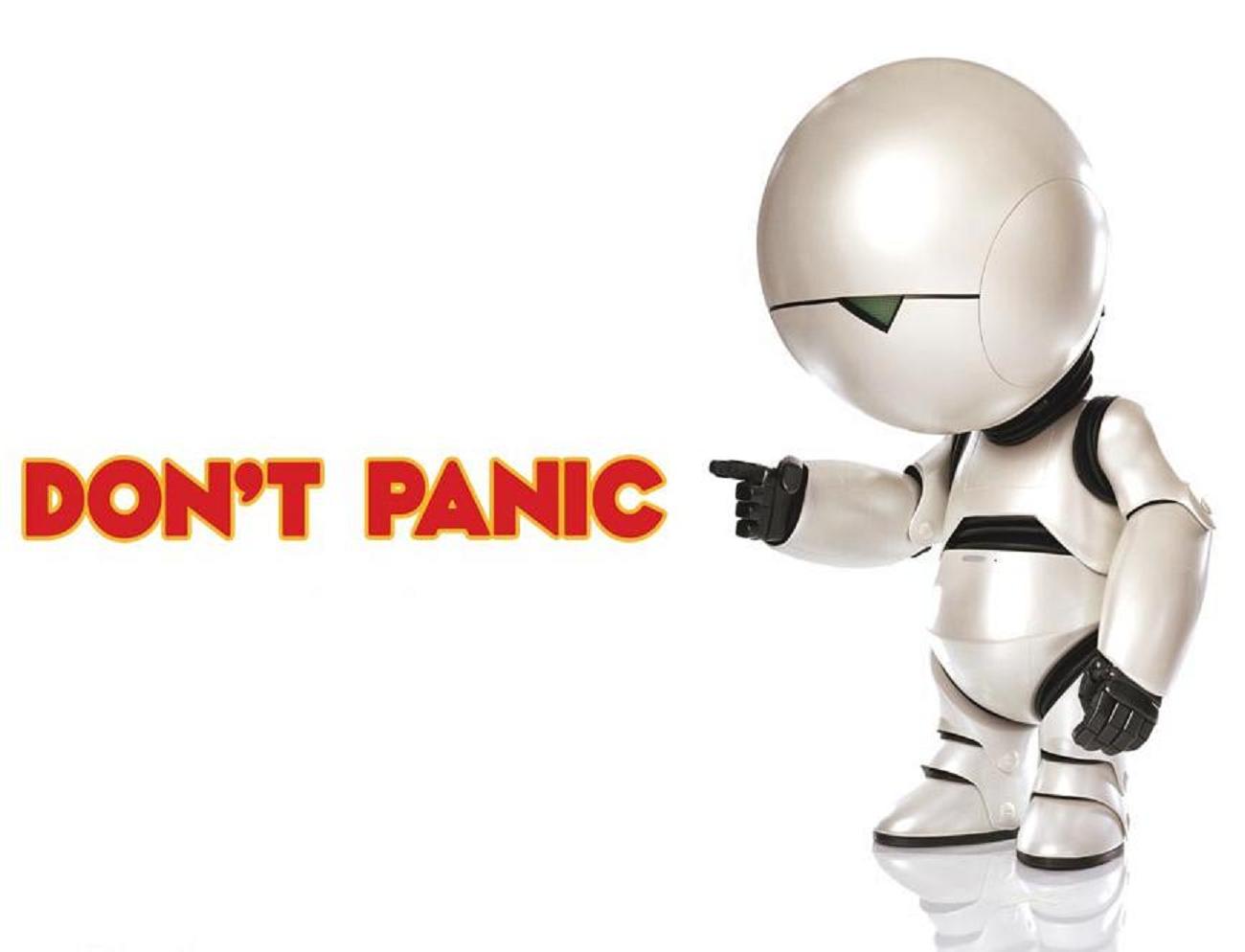 Perché citare le fonti bibliografiche
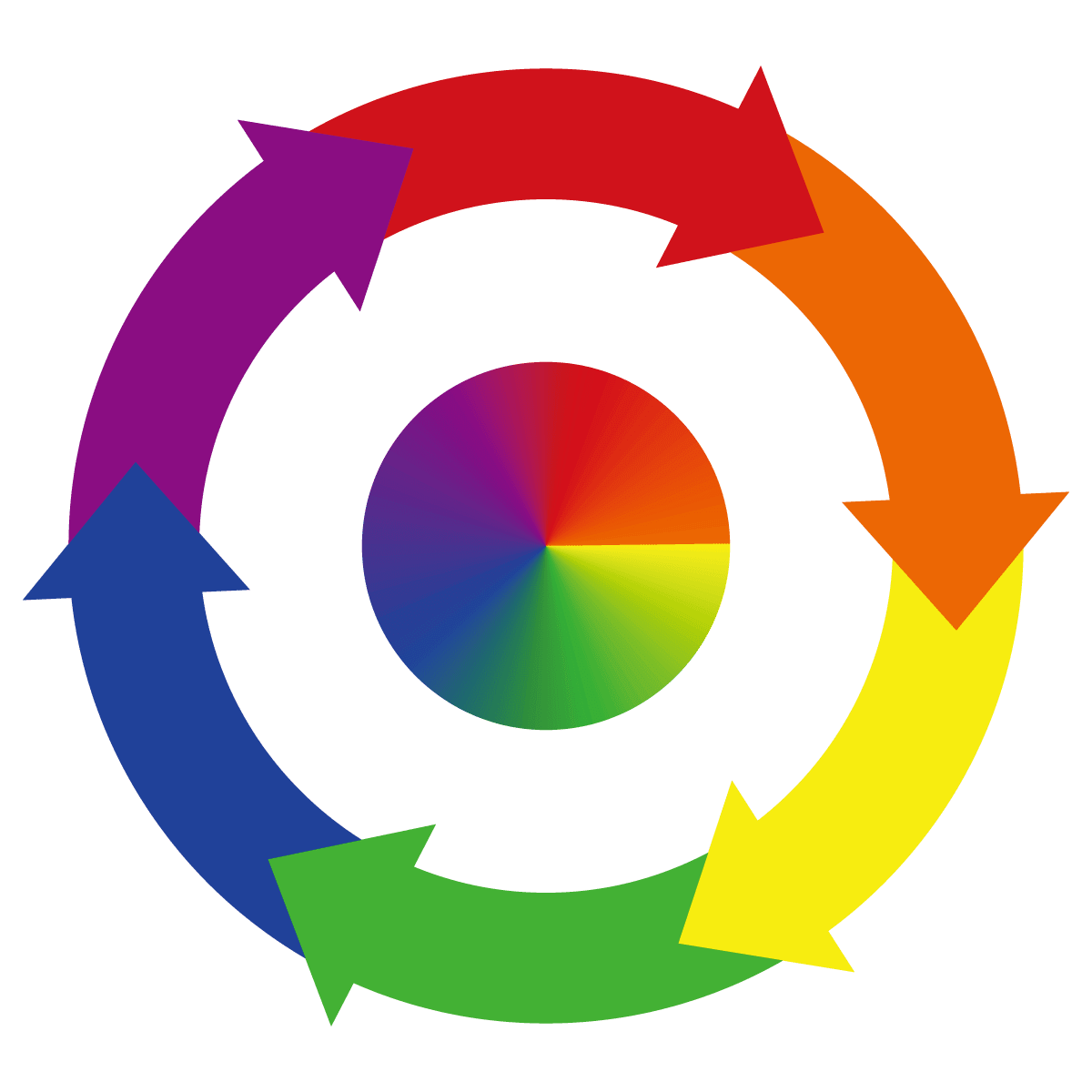 Dopo aver individuato accuratamente i materiali più pertinenti per la tesi è fondamentale comprendere il loro corretto inserimento nel nostro lavoro. 
Citare le opere consultate e utilizzate non solo è cruciale per fornire una base teorica solida, ma anche per evitare di incorrere nel reato di plagio!
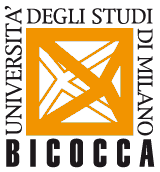 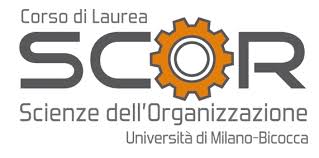 Come citare le fonti che utilizziamo?
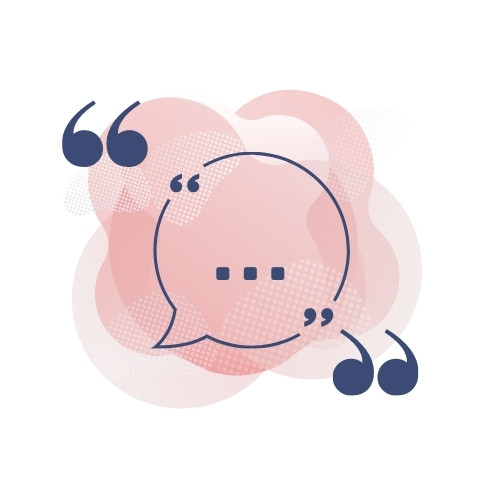 Nelle tesi di laurea in scienze sociali si utilizza generalmente lo stile di citazione APA che si basa sul sistema autore-data per i riferimenti bibliografici. 
In pratica consiste nell’uso del cognome dell’autore e della data di pubblicazione di un testo.

Vediamo alcuni esempi concreti…
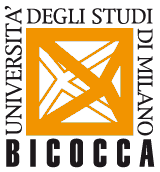 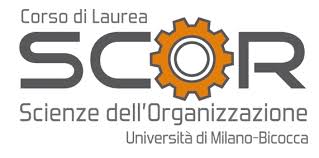 Citazione letterale
Le citazioni letterali o dirette riportano le esatte parole dell’autore tra virgolette:
«…» 
Inoltre, quando si cita testualmente, non dimenticare di indicare le pagine da cui è tratta la frase che abbiamo inserito!
Esempio:
«Prendere in considerazione le caratteristiche della manodopera implica quindi considerare che nei posti di lavoro sono presenti lavoratrici e lavoratori con comportamenti nel lavoro e significati del lavoro diversi che possono garantire o meno il buon esito degli investimenti» (Andrijasevic & Sacchetto, 2017, p. 390).
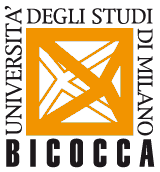 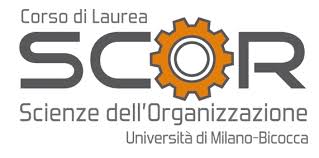 2. Citazione letterale attraverso fonte secondaria
Segue le stesse regole delle citazioni letterali, ma si usa quando si cita un'opera che è stata citata a sua volta in un'altra fonte (fonte secondaria). 
Si fa riferimento sia all'opera originale che a quella consultata. 
Esempio: 
Certi autori ricordano che «la solution de problèmes d’arithmétiques élémentaire n’a pas été beaucoup étudiée par les psychologues» (Vergnaud & Durand, 1975, citato da Rouchier, 1994, p. 150)
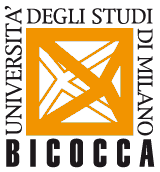 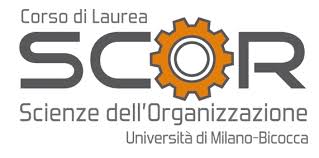 3. Parafrasi
È la citazione non letterale di una fonte originaria. Questo significa che le parole dell’autore sono rielaborate con parole proprie. 
Si può fare in due modi:
Mettere sia il cognome dell'autore che l'anno di pubblicazione tra parentesi.
Esempio: 
Il concetto di just-in-time… (Andrijasevic & Sacchetto, 2017)
Utilizzare il cognome dell’/degli autore/i e mettere solo l’anno di pubblicazione tra parentesi.
Esempio: 
Come hanno affermato Andrijasevic e Sacchetto (2017)...
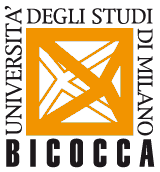 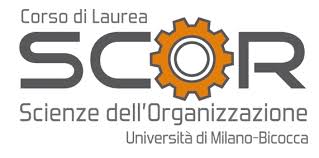 4. Citazioni fuori corpo
Sono citazioni letterali più lunghe (oltre le 3/4 righe). Il passaggio citato viene inserito integralmente, senza virgolette, e rientrato di una battuta rispetto al corpo principale del testo. 
Esempio:
Per Carboni (1991, pp. 160-161), la cultura rappresenta un:
insieme di idee, riflessioni, studi che riguardano il senso che il lavoro ha per gli individui e che costituiscono il quadro normativo di riferimento o concorrono a indicare prospettive di modificazione del senso e della realtà del lavoro. La cultura del lavoro non è limitata al «discorso», poiché essa stessa è una pratica, seppur simbolica, che sostanzia l’azione sociale.
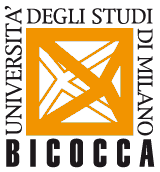 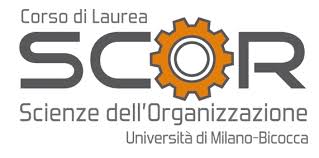 Più di un autore?
Se gli autori dell’opera citata sono due si utilizzano i cognomi di entrambi nella seguente maniera:
(Aime & Papotti, 2012)
Se gli autori, invece, sono più di due si utilizza solo il cognome del primo autore seguito da et al.:
(McDowell et al., 2014)
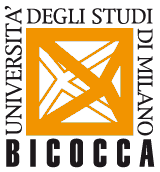 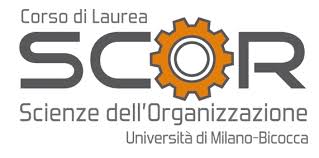 Più di un riferimento?
Un determinato passaggio parafrasato può fare riferimento a argomenti/teorie/riflessioni provenienti da più fonti. A quel punto, dentro la parentesi, devono essere indicate più fonti, separate da un punto e virgola:
Il concetto di «femminilizzazione delle migrazioni»… (Castles & Miller, 1998; Momsen, 1999)
Se si tratta dello stesso autore, i riferimenti sono ordinati in ordine alfabetico e in ordine cronologico:
Parecchi studi (Brown, 1992; Brown & Campione, 1990; Brown & Palincar, 1982) mostrano…
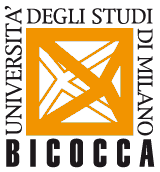 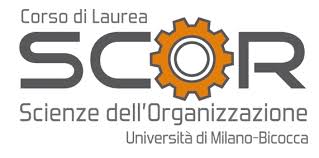 Le note a piè di pagina
Le note a piè di pagina sono utili per:
fornire chiarimenti che sarebbero troppo lunghi da inserire direttamente nel testo tra parentesi o con un trattino; 
suggerire letture aggiuntive o approfondimenti non citati nel testo principale.
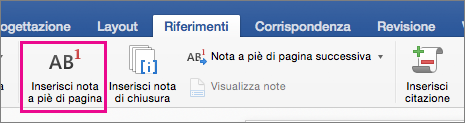 Le note devono essere concise, numerate (usando numeri arabi) e utilizzate in modo limitato. 
Vengono posizionate a piè di pagina in ordine numerico.
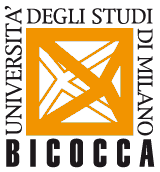 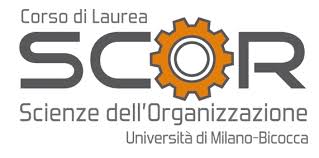 Buon lavoro!
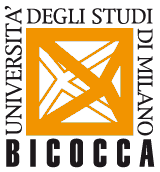 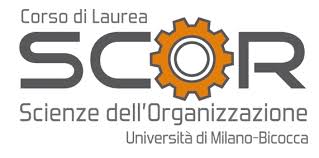